重症颅脑损伤昏迷患者唤醒疗法的循证护理案例
南昌大学护理学院
目录
CONTENTS
1
重症颅脑损伤昏迷患者的护理问题
2
重症颅脑损伤昏迷患者的临床案例
3
重症颅脑损伤昏迷患者实施唤醒疗法的效果
4
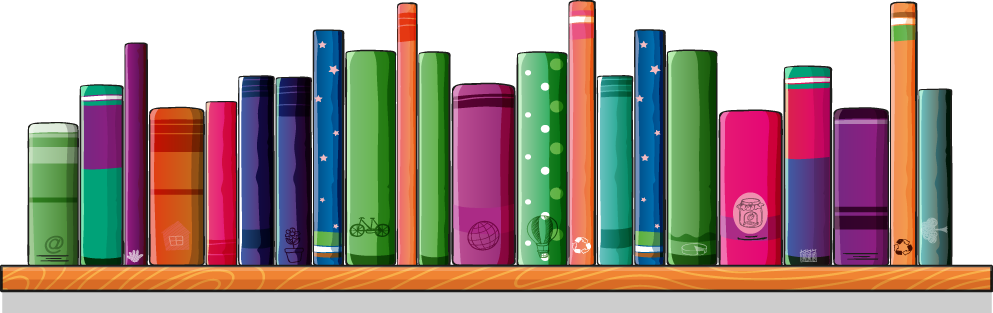 案例来源真实性
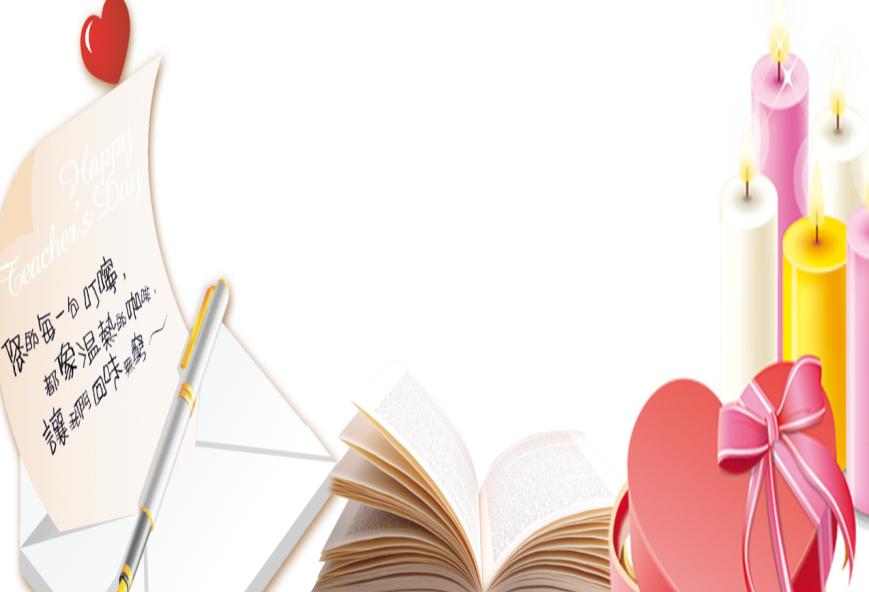 原创：江西省泰和县人民医院ICU
临床案例
ADD RELATED TITLE WORDS
临床案例
患者，男，63岁，于2017年12月12日9：00左右在工地上干活时不慎从高处跌落（约7米高），伤及头部及全身多处，患者伤后即不省人事，头部伤处见多量血性液体流出，烦躁不安，无恶心、呕吐，无四肢抽搐，无大小便失禁，无呼吸困难。遂由工友“120”送入院，并行CT检查，急诊以“急性颅脑损伤”收住院。入院后神志不清，呼之不应，无言语，无睁眼，刺痛收缩，诊断为“急性重症颅脑损伤”。与ICU住院昏迷期间在常规护理基础上，经家属同意进行唤醒干预。
护理问题
重症颅脑损伤昏迷患者进行唤醒疗法的应用及效果
如何对重症颅脑损伤昏迷患者进行常规护理观察？
制定循证问题：采用PICU格式构建循证问题
Participan：
重症颅脑损伤昏迷患者
唤醒疗法
Intervention：
Control：
对照试验
Outcomes：
颅脑损伤昏迷患者护理中加入唤醒服务，能有效改善患者呼吸困难的情况，进而推动患者的康复，方法经过研究验证效果确切，值得在临床中借鉴。
证据检索
证据来源：
二次研究证据：有Cochrane图书馆、OVID循证数据库以及JBI循证卫生保健数据库等
原始研究证据;主要有中英文期刊数据库
检索式：
以中文检索词“急性重症颅脑损伤、昏迷、唤醒”
英文检索词“Awaken；Craniocerebral injury；Coma patients“
证据筛选
标题和摘要初筛
全文筛选
证据内容
重症颅脑损伤昏迷患者的常规护理监测
重症颅脑损伤昏迷患者的唤醒疗法的实施
生活护理
生活护理：
STEP 1
STEP 3
STEP 2
皮肤护理
心理护理
饮食护理
重症颅脑损伤昏迷患者的常规护理监测：
意识障碍
瞳孔
生命体征
重症颅脑损伤昏迷患者进行唤醒疗法的实施方案
选择自颅脑损伤昏迷病人意识评分≤ 8 分、于术后当天或入院当天即可床边监测脑干听觉诱发电位情况并呼唤病人姓名与其沟通，针对病人个人信息制定相应的服务项目，利用听觉是最后消失的感觉功能， 让病人在人体无意识的因素支撑下，通过家人与护理人员的语言诱导促进昏迷病人出现呼唤反应的意识
常规法则以整体护理为主。
证据评价
所依据的证据分级系统
所依据的推荐意见分级系统
A级推荐：证据有效，可行性强
B级推荐：证据在一定程度上有效，建议使用
C级推荐：证据在一定程度上有效，可考虑运用其结果
D级推荐：证据在有限程度上有效
E级推荐：证据的有效性尚未建立
。
I级证据：证据来自于对所有相关随机对照试验
的系统评价，结果明晰可言
II级证据：证据来自至少一项严密设计的随机对照试验，结果可言
III级证据：结果尚可信，其中：
IIIa级证据：证据来自设计严密的非随机对照试验
IIIb级证据：证据来自一个以上研究组或研究中心
的设计严密的队列设计研究或病例对照分析研究
IIIc级证据：证据来自多时间序列的有干预或无干        预研究，非对照性研究中不寻常结果
IV级证据：证据来自权威的专业机构，以临床经验、
描述性研究或专家委员会报告为基础，主要为专家
意见、经验或观点，缺乏严格评鉴
唤醒疗法的背景
呼唤作为一种神经元的有效听觉刺激，目前已广泛应用于临床。呼唤可调整神经元的兴奋性，昏迷病人需要通过唤醒疗法，促进病人脑神经功能恢复， 提高复苏的成功率和降低病例死亡率， 认为这可能与神经功能的可塑性有关， 证实了呼唤、刺激病人是由效、 可行的。
唤醒方案在时间上的安排：
病人的选择：
唤醒方案：
判断依据：
音乐疗法、呼呼唤护理法、昏迷刺激法等
选择颅内无活动性出血、 病情基本稳定，Glasgow coma score ≤ 8 分的脑性昏迷病人。
证据内容
通过监测脑干听觉诱发电位(BAEP)波形变化来判断颅脑损伤昏迷病人对呼唤反应出现的频率
根据正常人的作息时间，在不影响休息的情况下
以循证护理指导临床实践， 首先强调了临床实践中以护理问题为出发点， 需要丰富的资料来源， 这就促使护理人员必须查阅有关资料和文献,寻求解决颅脑损伤昏迷病人唤醒方式,从而提高了护理人员分析问题,解决问题的能力； 并针对病人的具体情况制定相应的唤醒方案， 实施相应的护理措施， 补充和完善了整体护理的不足。 其次， 循证护理加强了护患间的有效沟通和亲密接触， 使护理学更具有人性化理念； 提高了颅脑外伤昏迷病人出现呼唤的反应率， 从而促进了颅脑损伤昏迷病人的意识的恢复。
思考题
请替换文字内容
请替换文字内容
请替换文字内容
如何对重症颅脑损伤昏迷患者进行护理？
对重症颅脑损伤昏迷患者唤醒疗法的实施意义
THANK YOU
PPT模板下载：www.1ppt.com/moban/     行业PPT模板：www.1ppt.com/hangye/ 
节日PPT模板：www.1ppt.com/jieri/           PPT素材下载：www.1ppt.com/sucai/
PPT背景图片：www.1ppt.com/beijing/      PPT图表下载：www.1ppt.com/tubiao/      
优秀PPT下载：www.1ppt.com/xiazai/        PPT教程： www.1ppt.com/powerpoint/      
Word教程： www.1ppt.com/word/              Excel教程：www.1ppt.com/excel/  
资料下载：www.1ppt.com/ziliao/                PPT课件下载：www.1ppt.com/kejian/ 
范文下载：www.1ppt.com/fanwen/             试卷下载：www.1ppt.com/shiti/  
教案下载：www.1ppt.com/jiaoan/        PPT论坛：www.1ppt.cn